introduciamo  i colori in inglesegrazie al nostro gatto pasticcione rocco
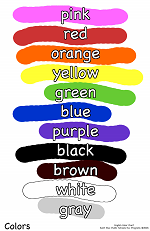 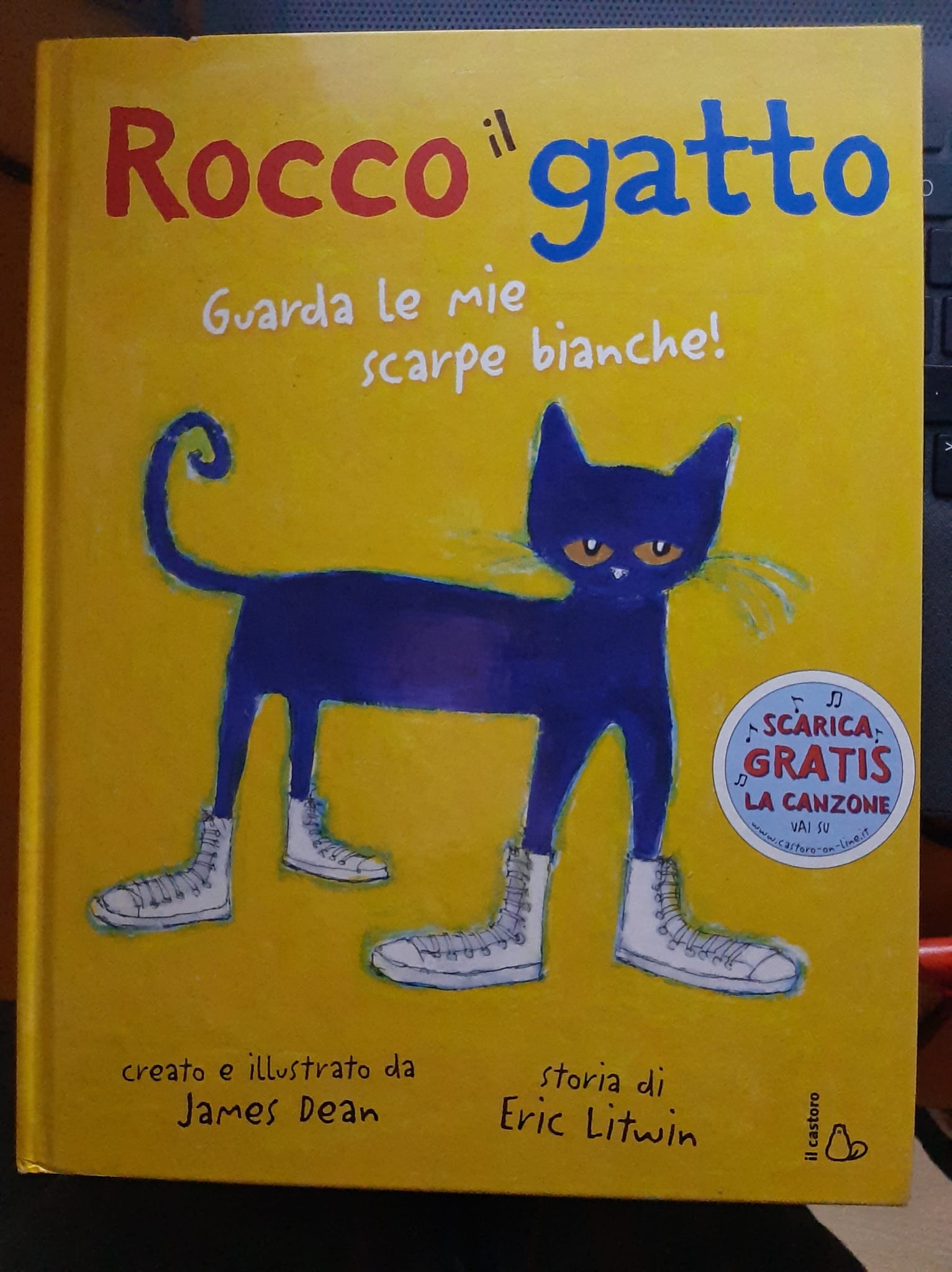 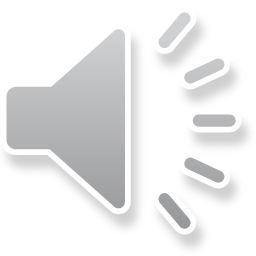 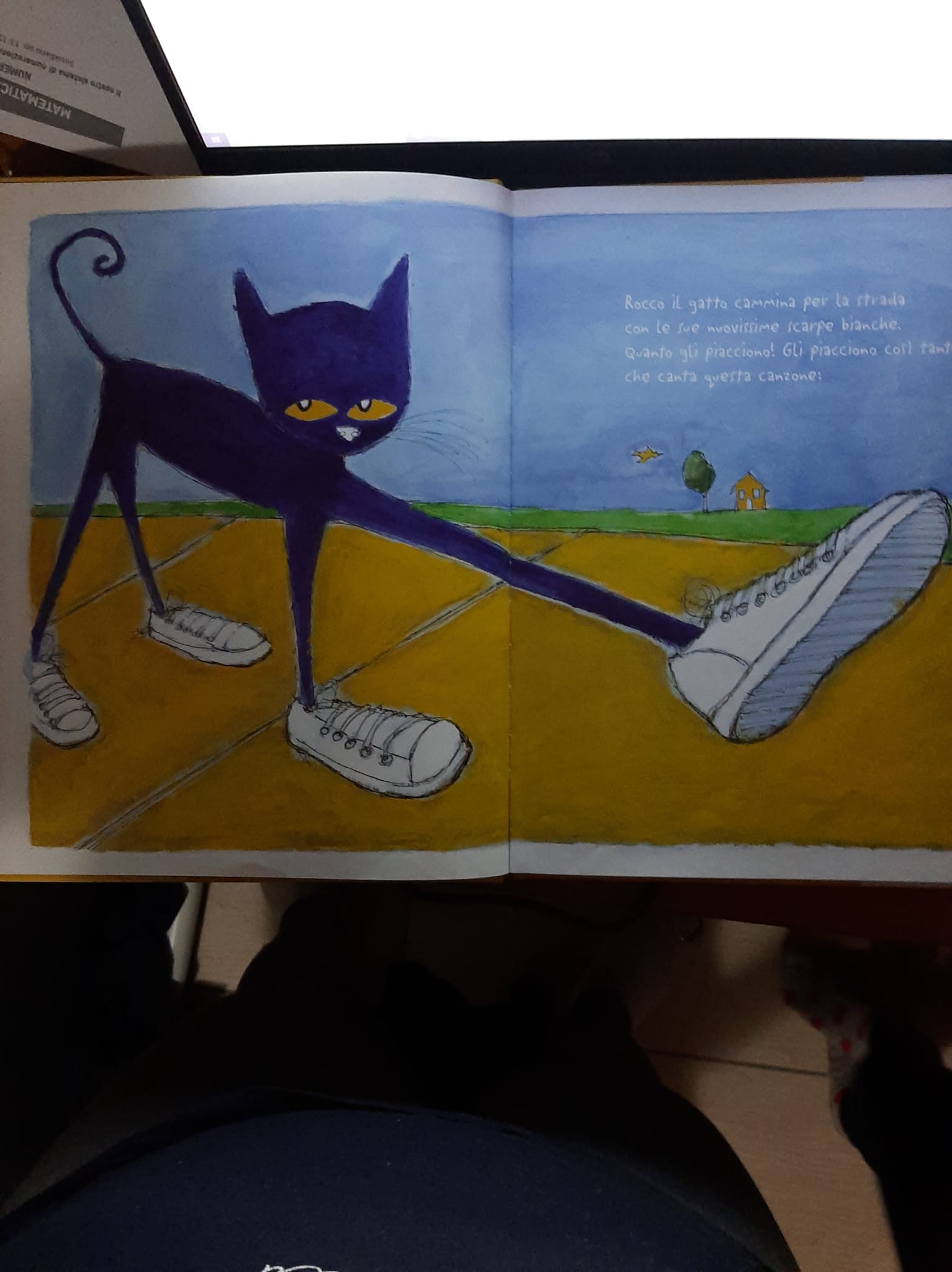 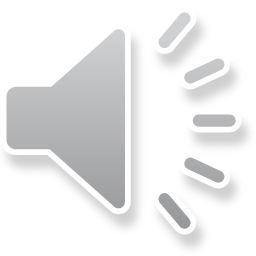 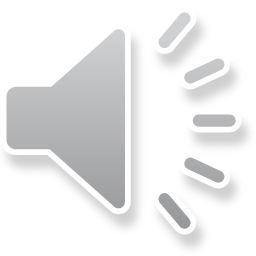 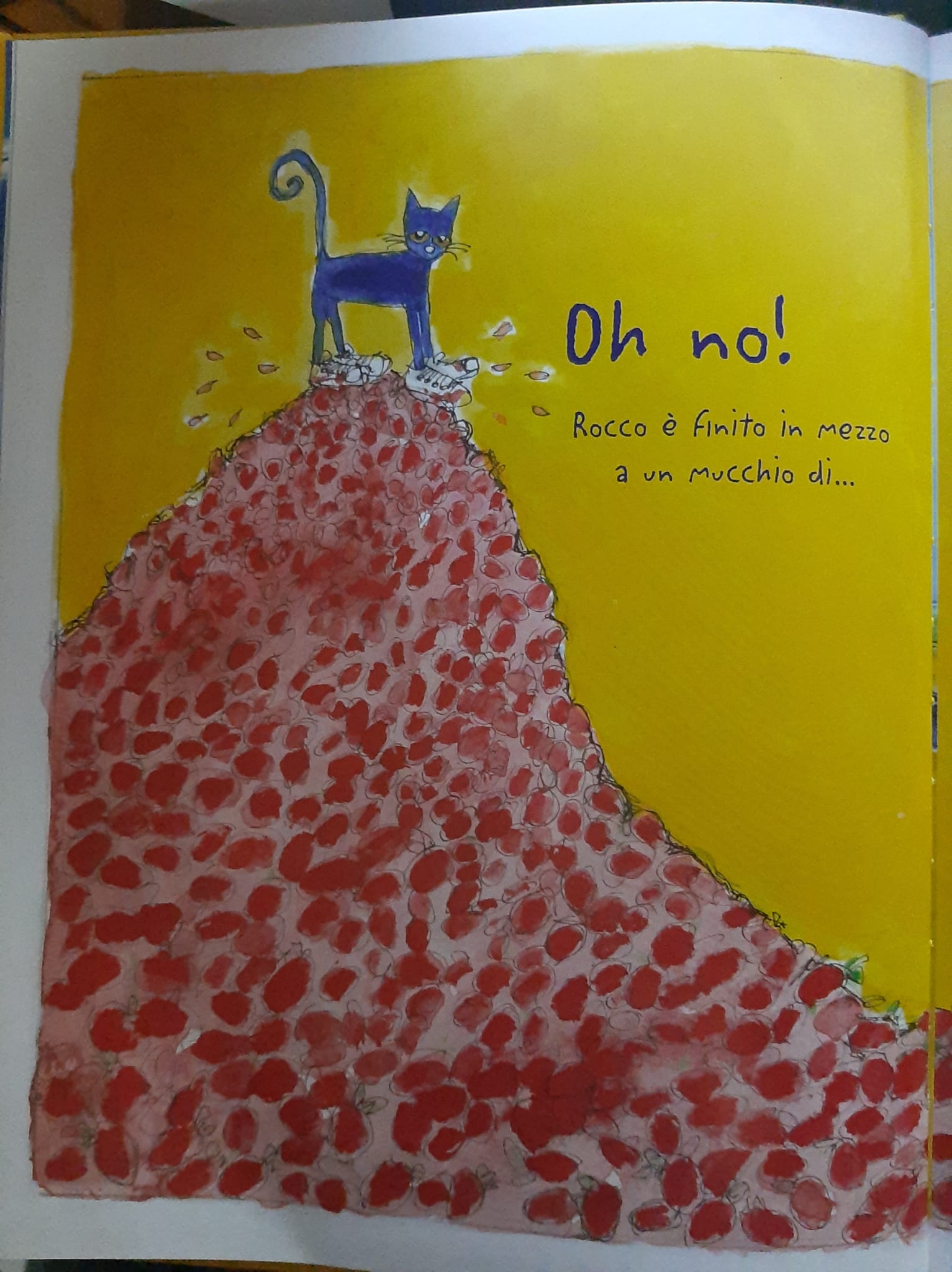 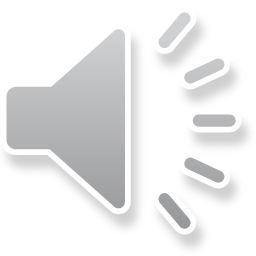 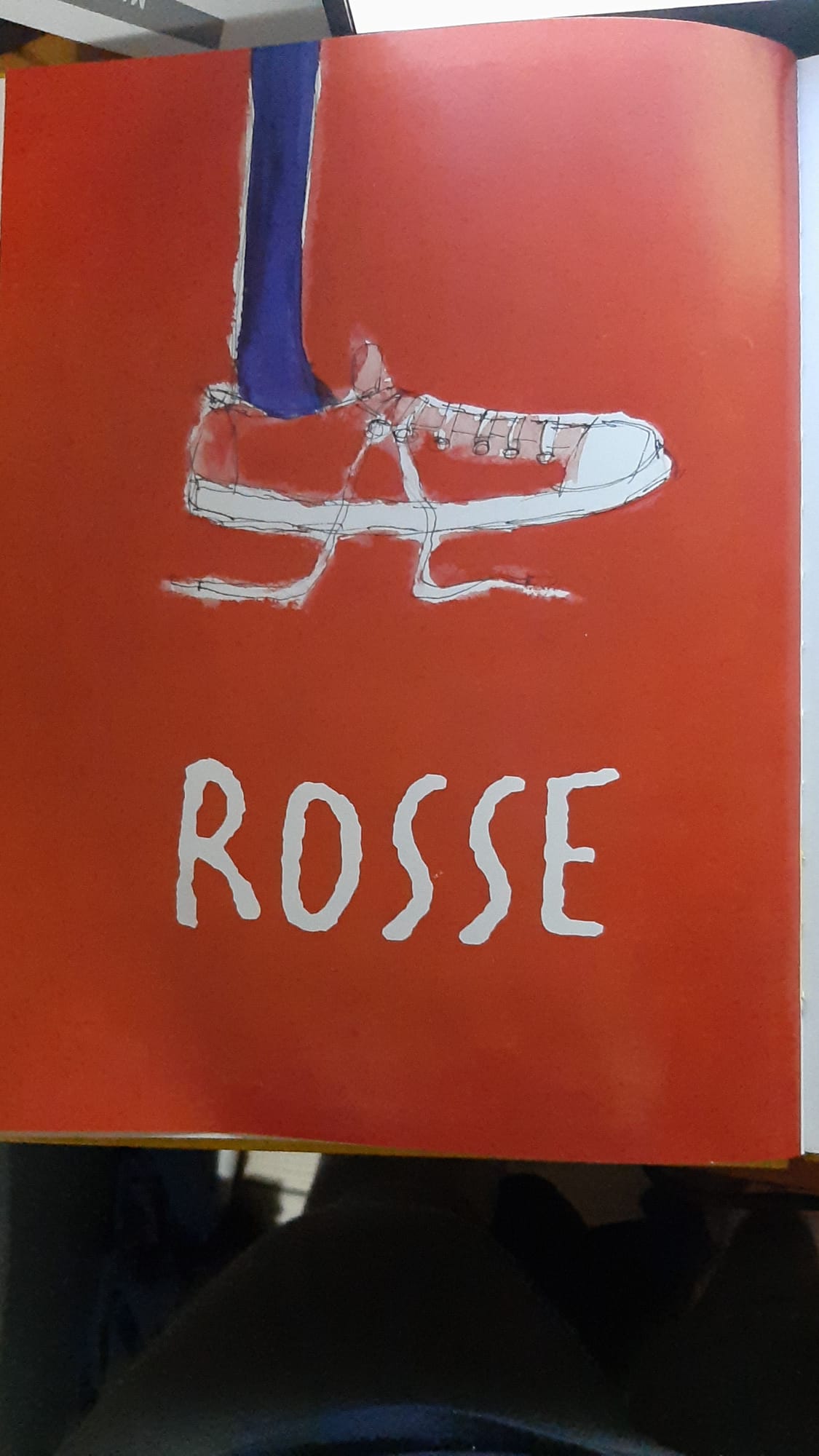 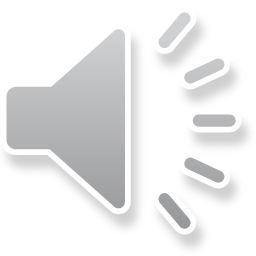 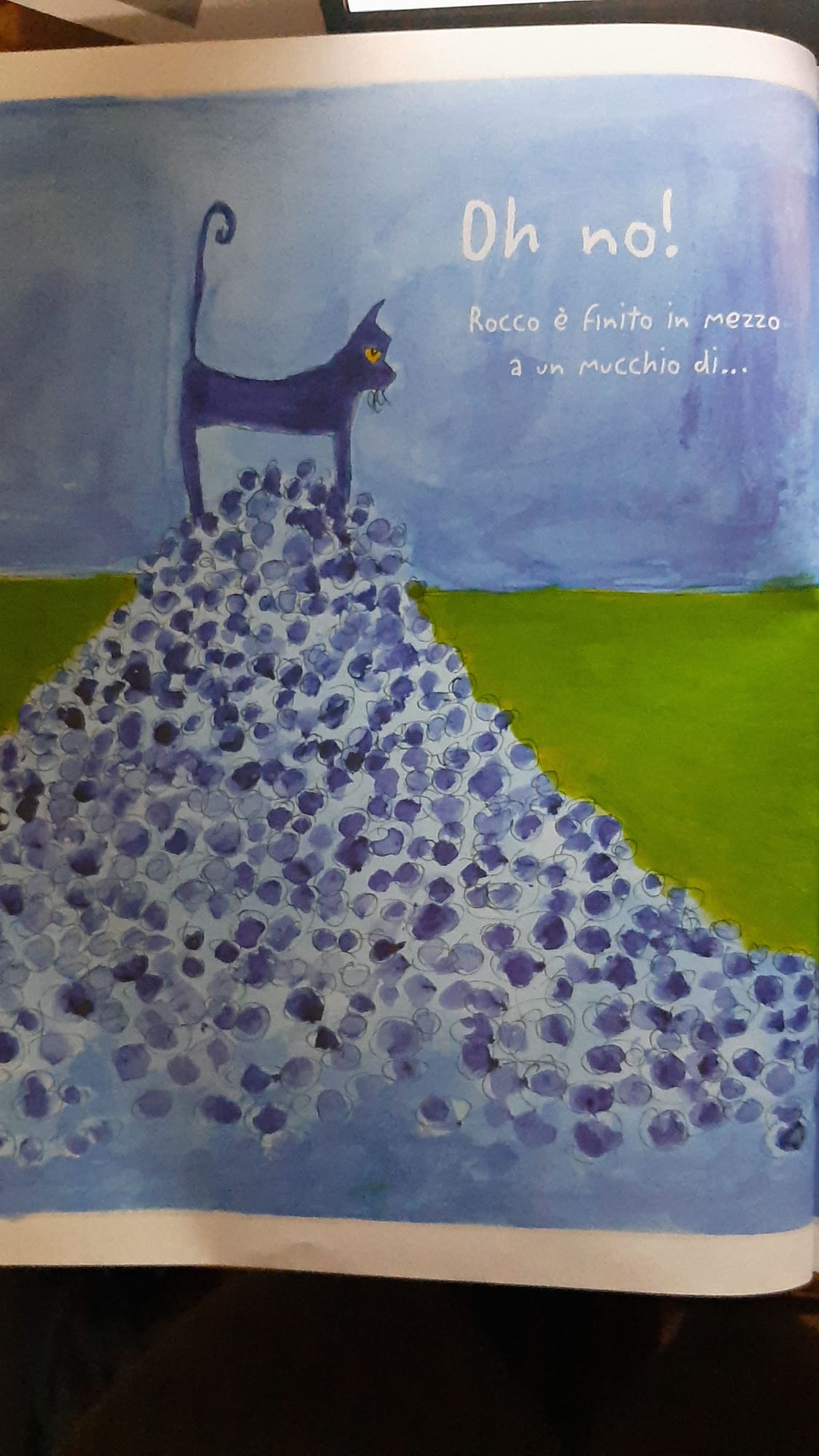 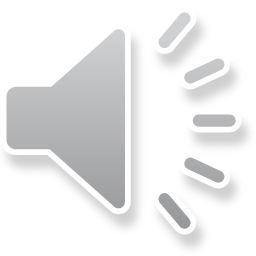 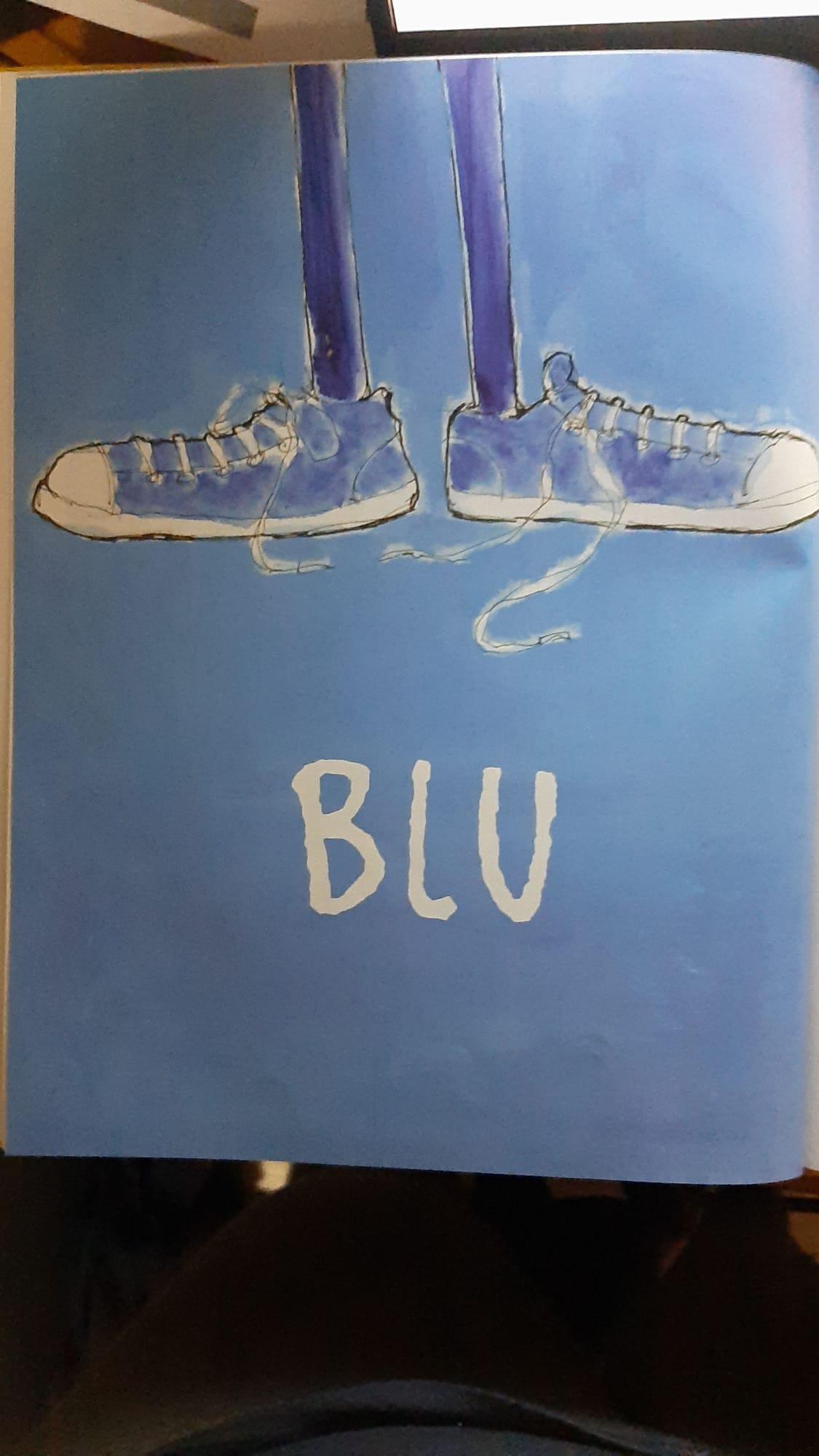 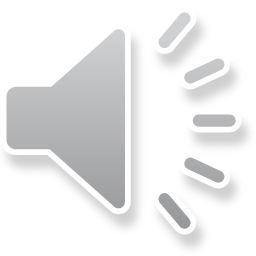 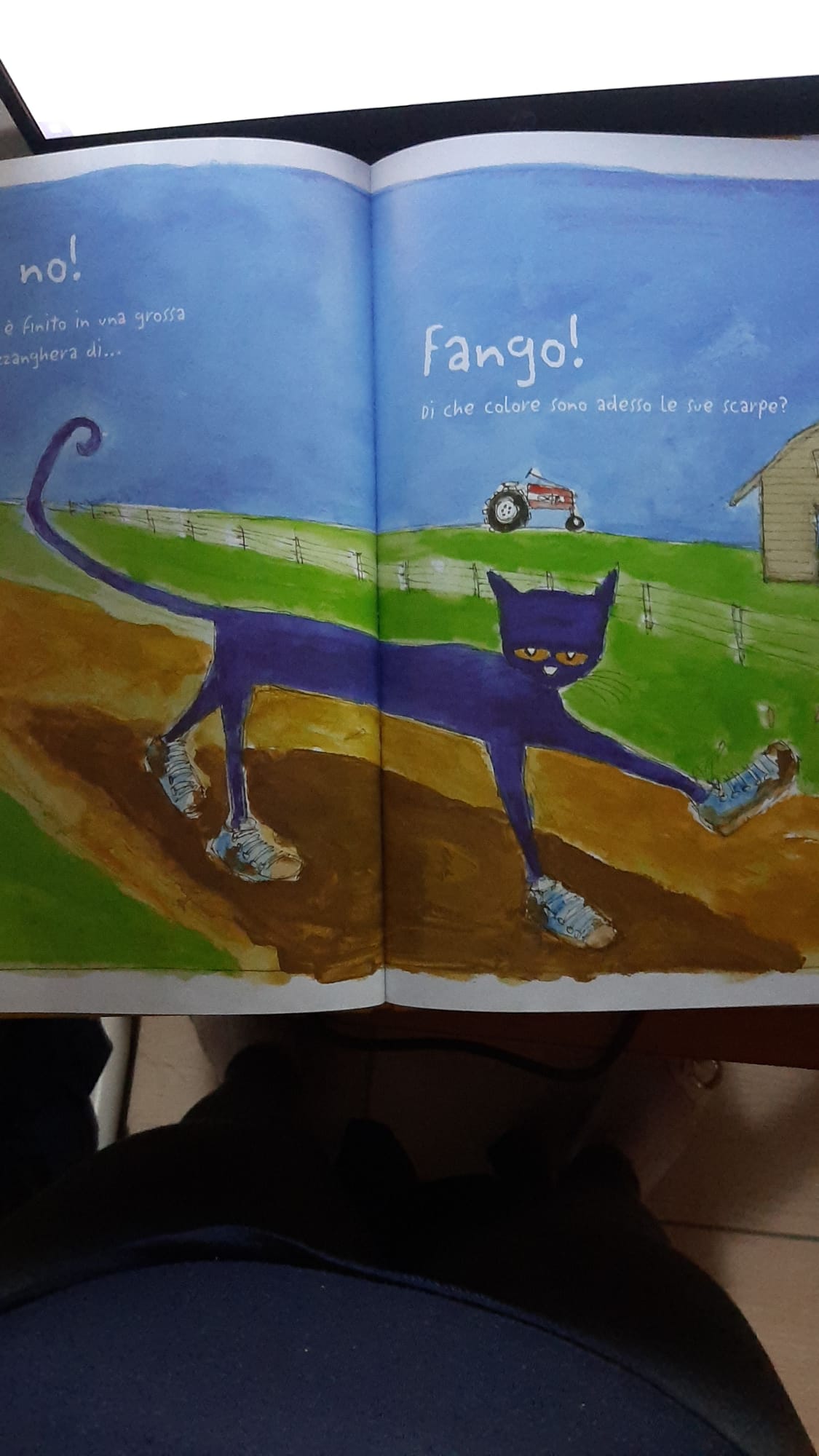 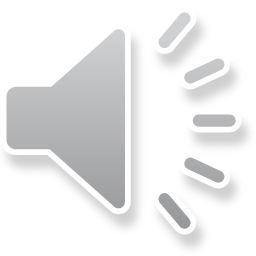 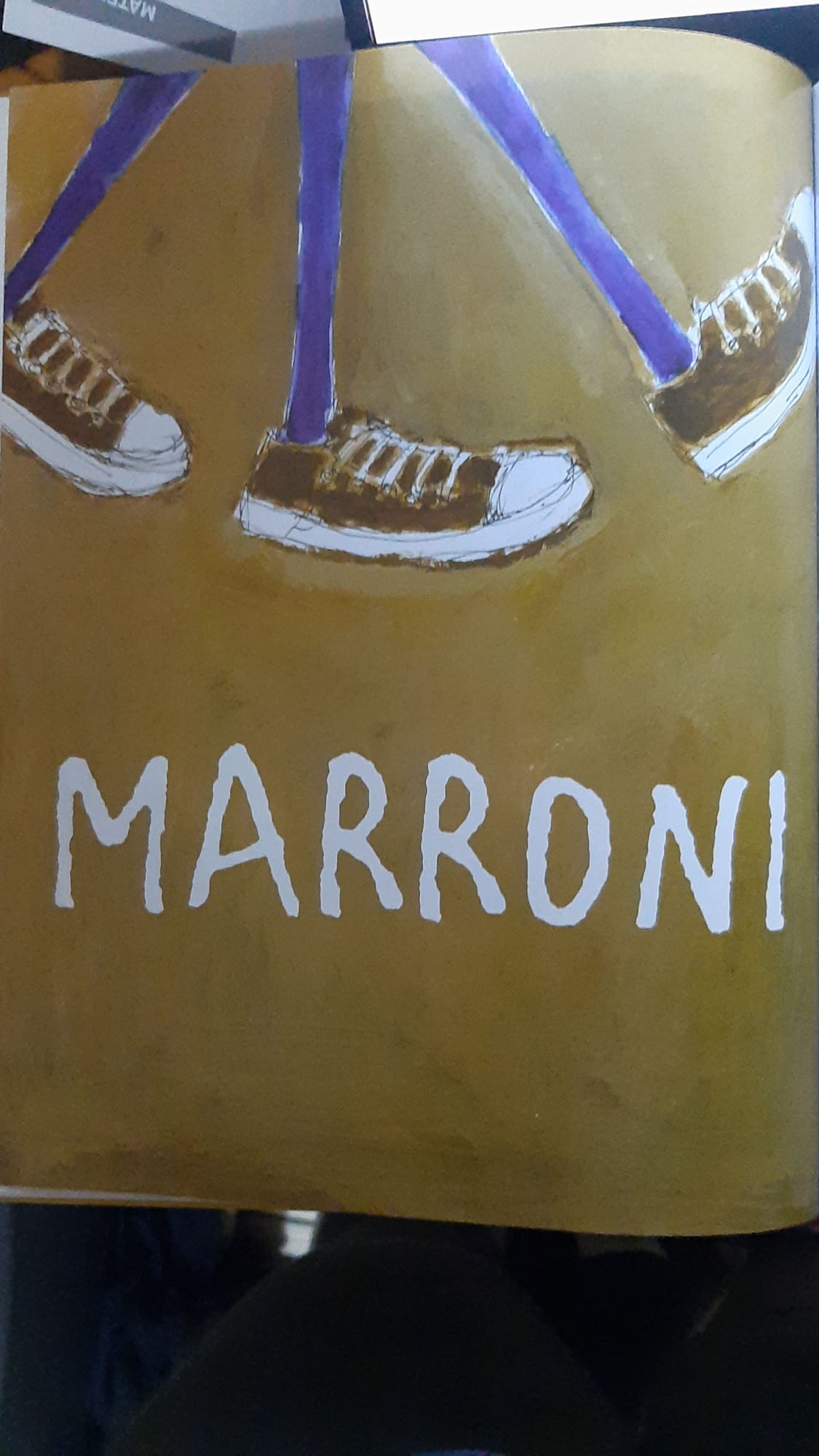 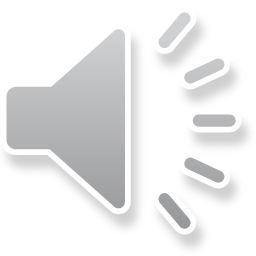 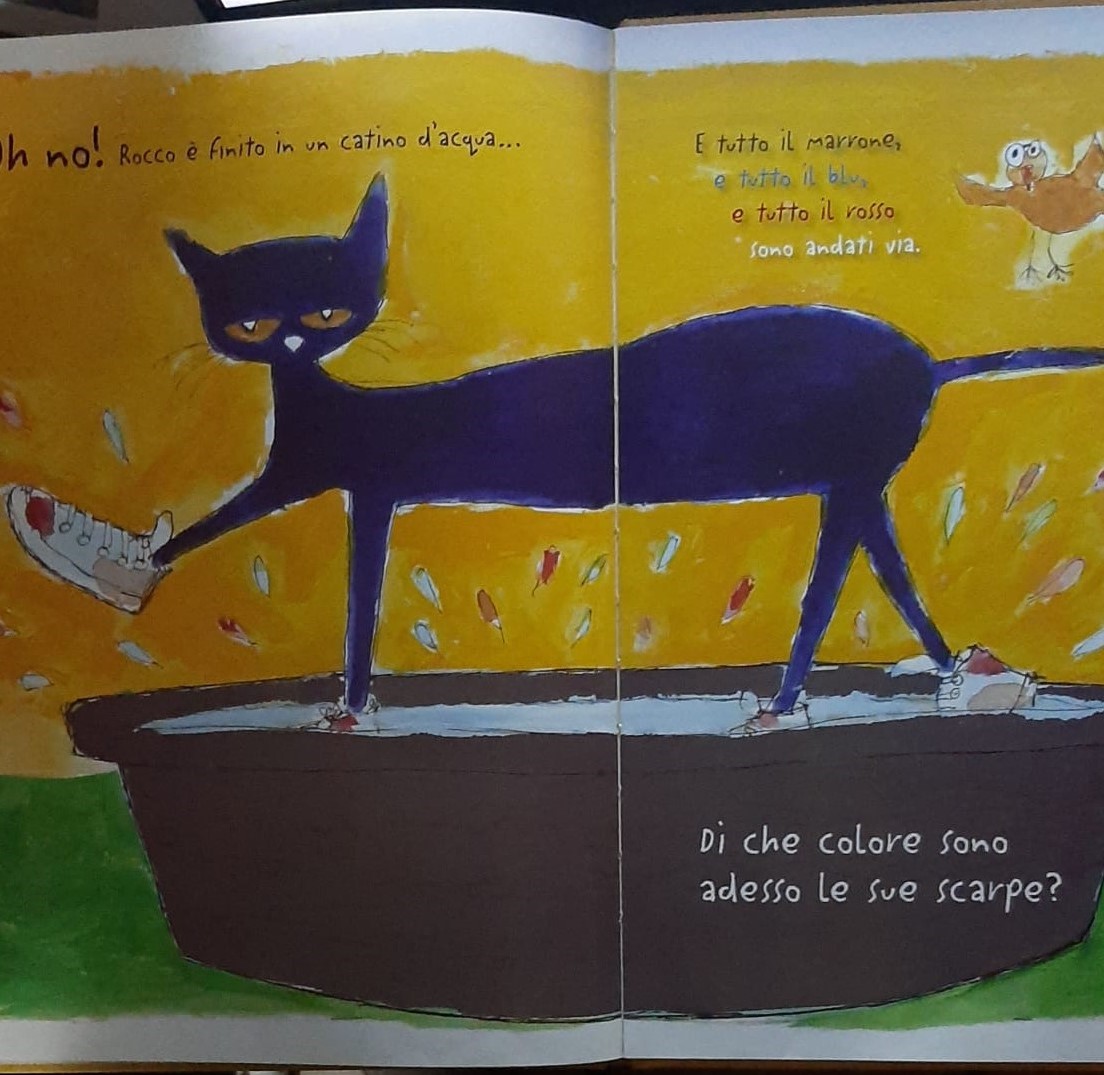 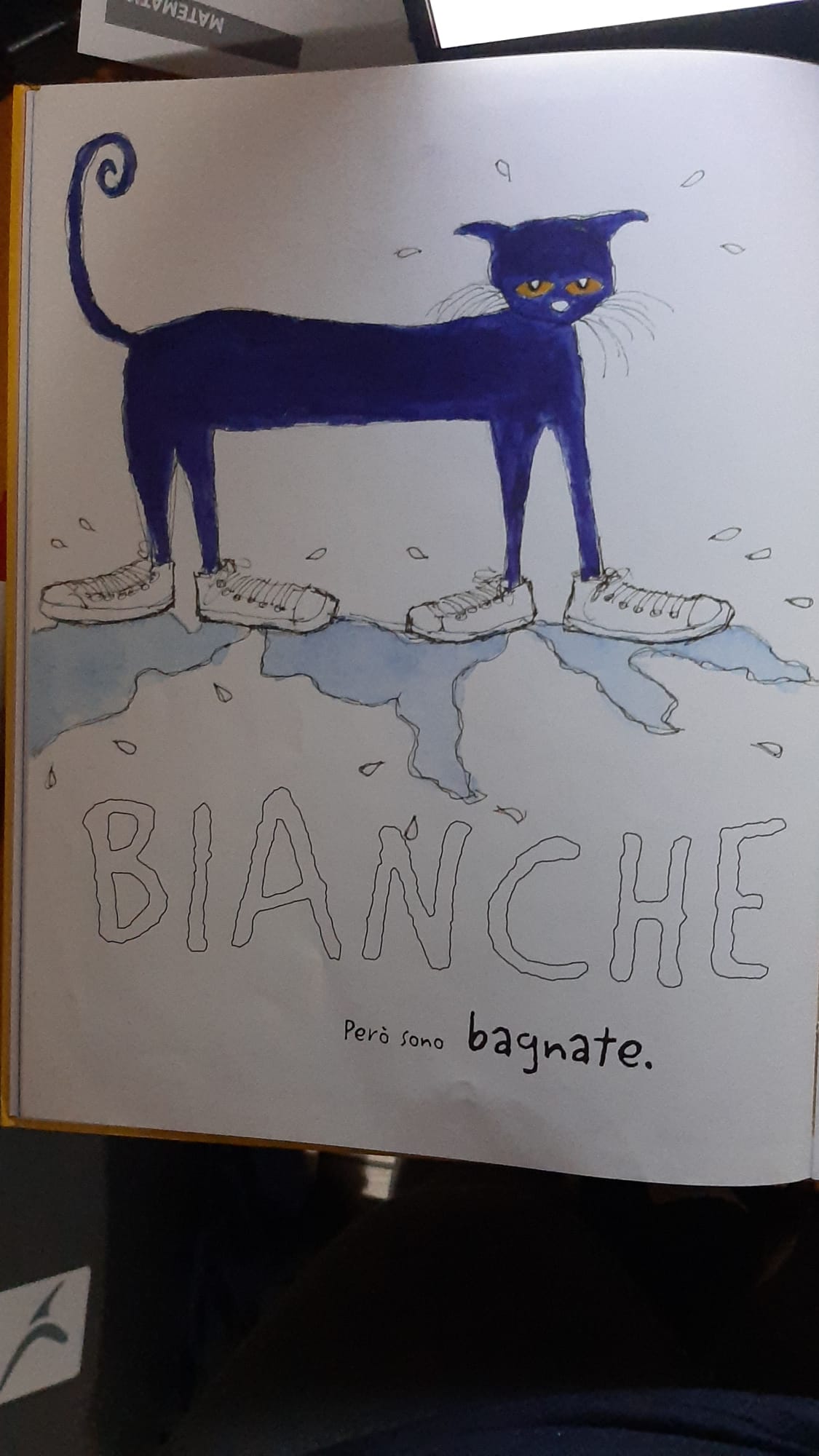 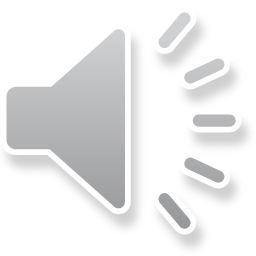 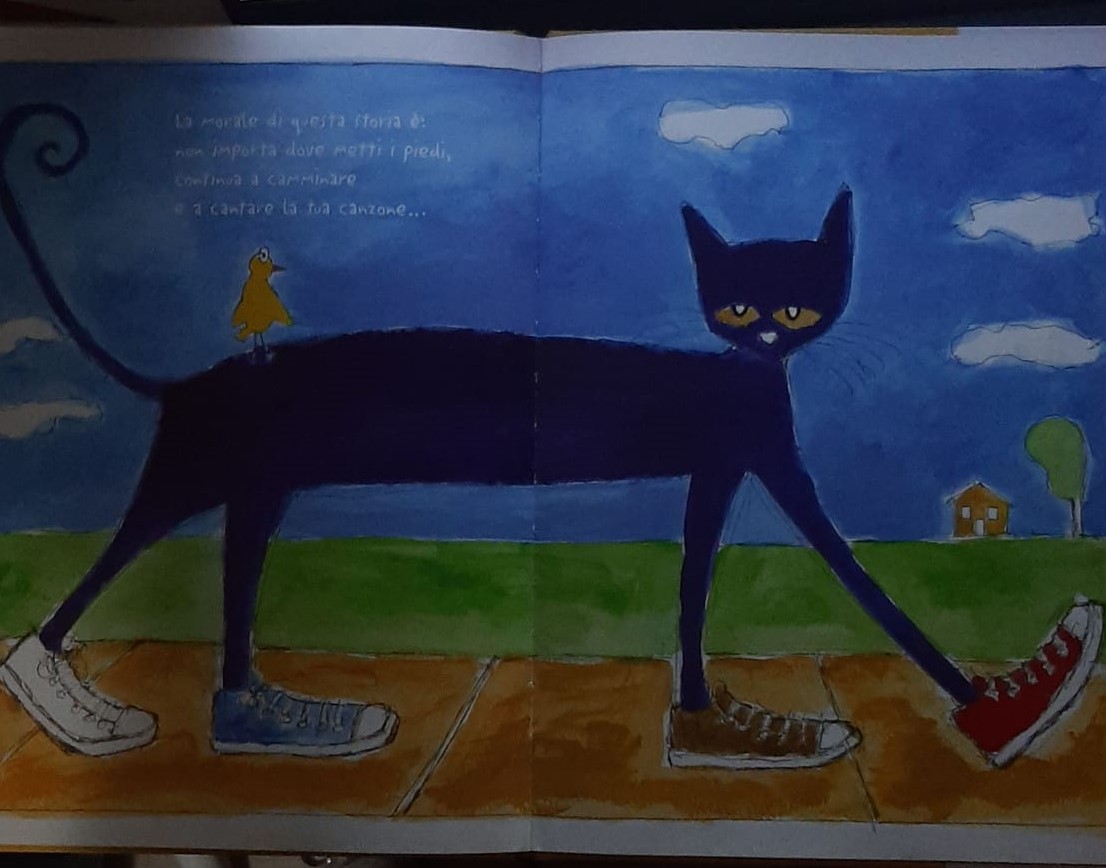 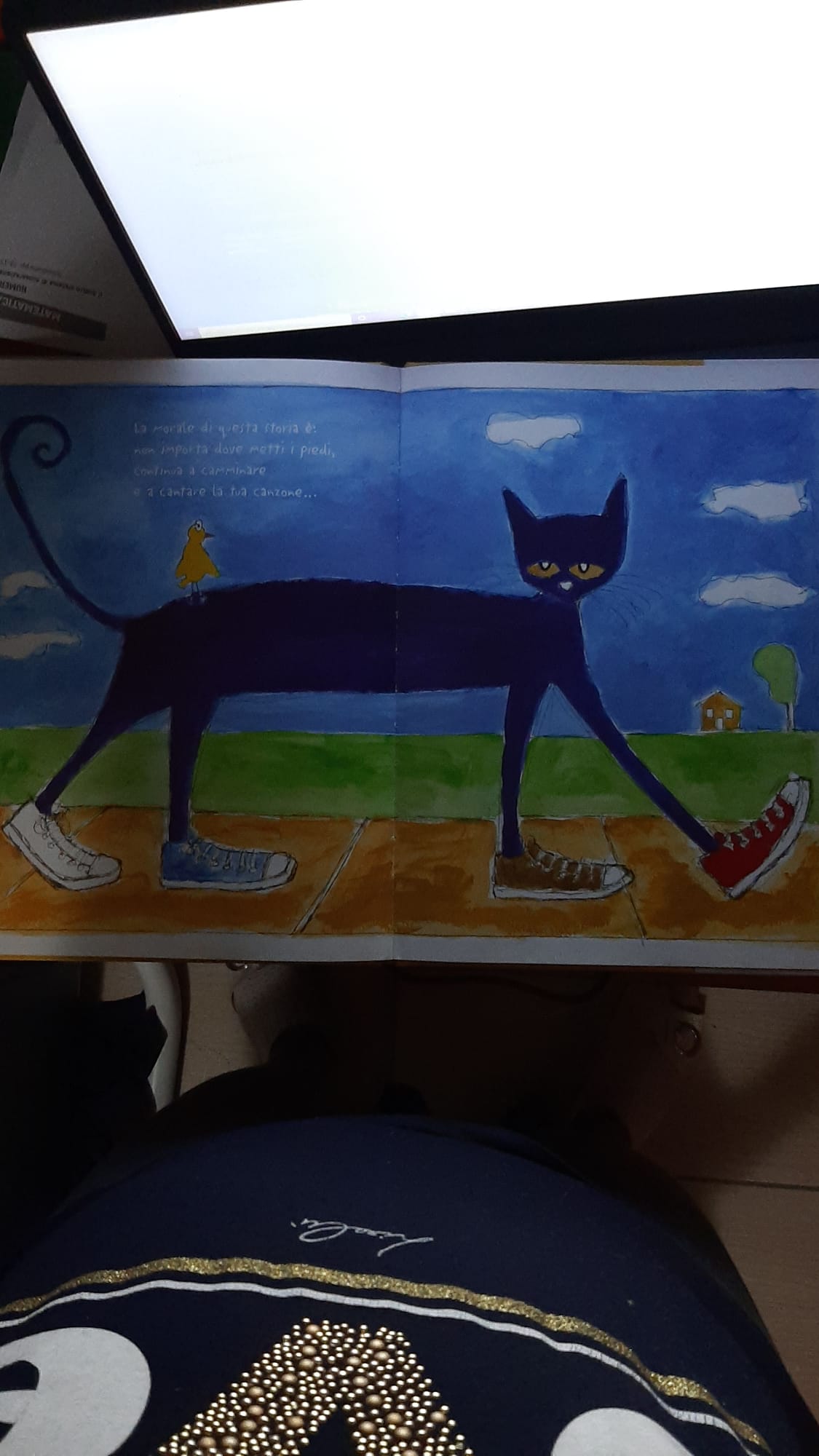 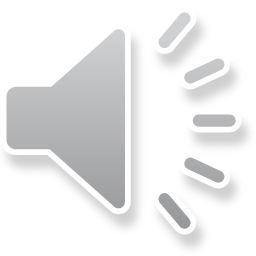 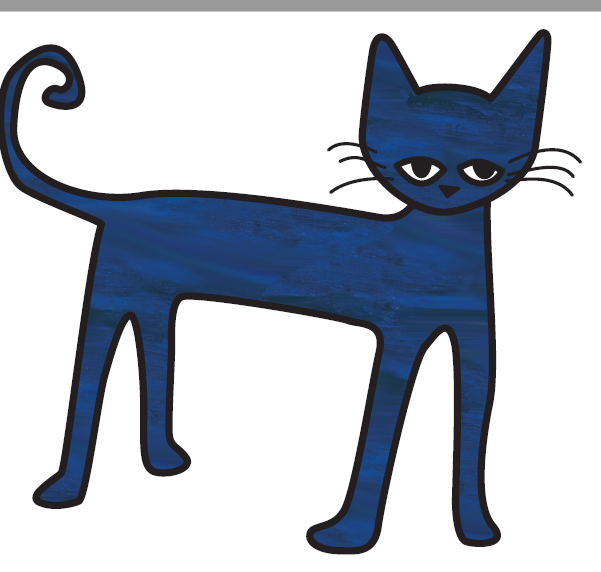 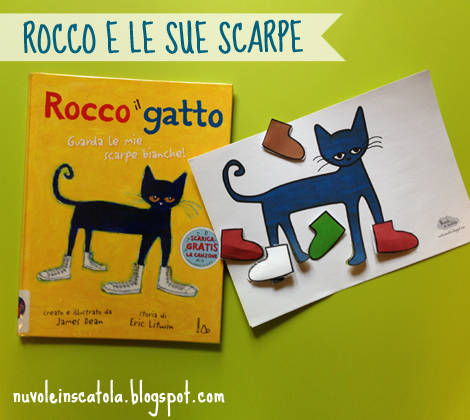 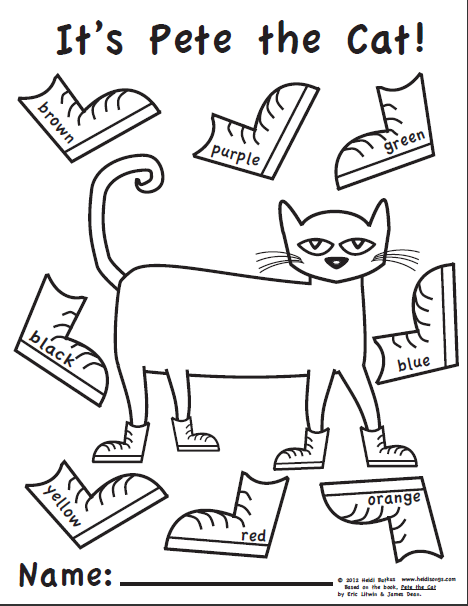 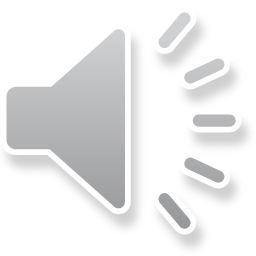 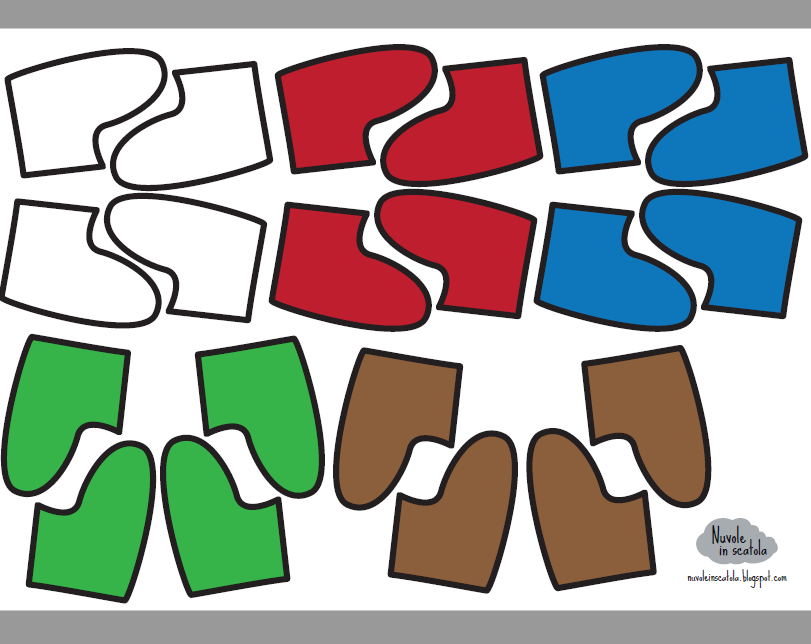